Click here to explore additional templates and resources for free in
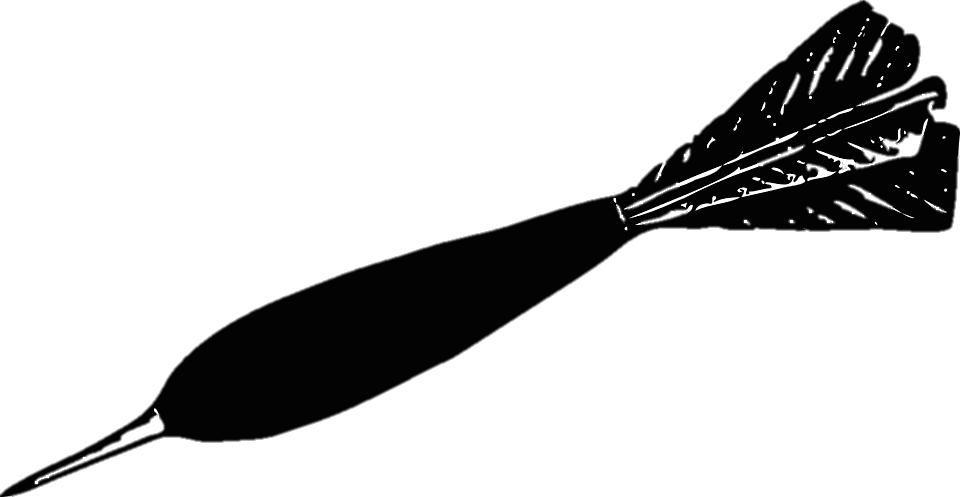 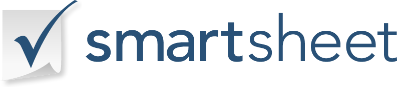 TEXT
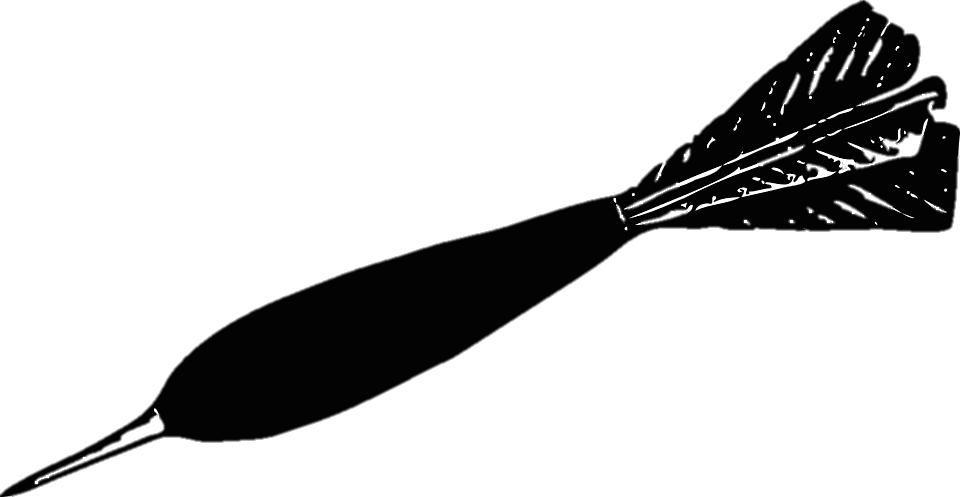 TEXT
TEXT
TEXT
TEXT
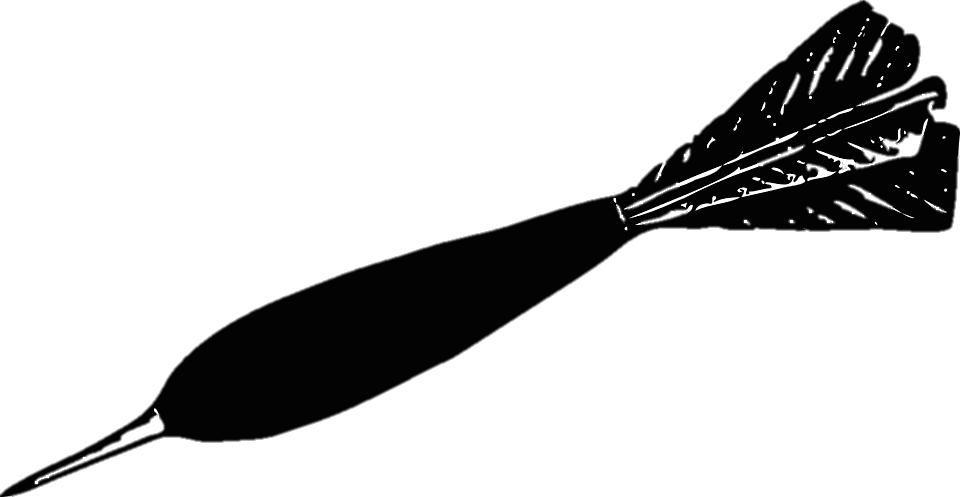 TEXT
TEXT
TARGET GROWTH